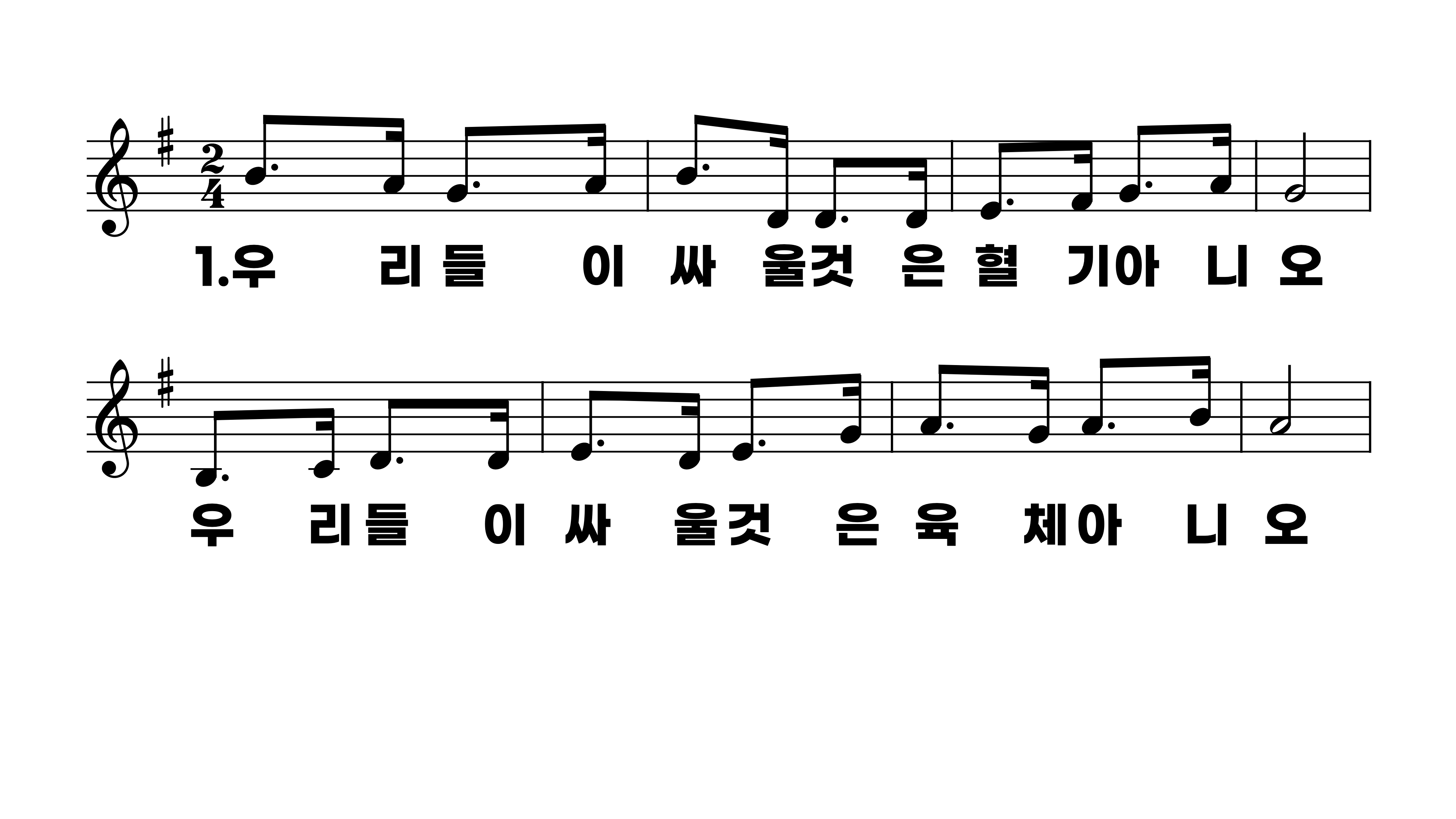 350장 우리들이 싸울 것은
1.우리들이싸
2.우리들이입
3.악한마귀제
4.죄악중에빠
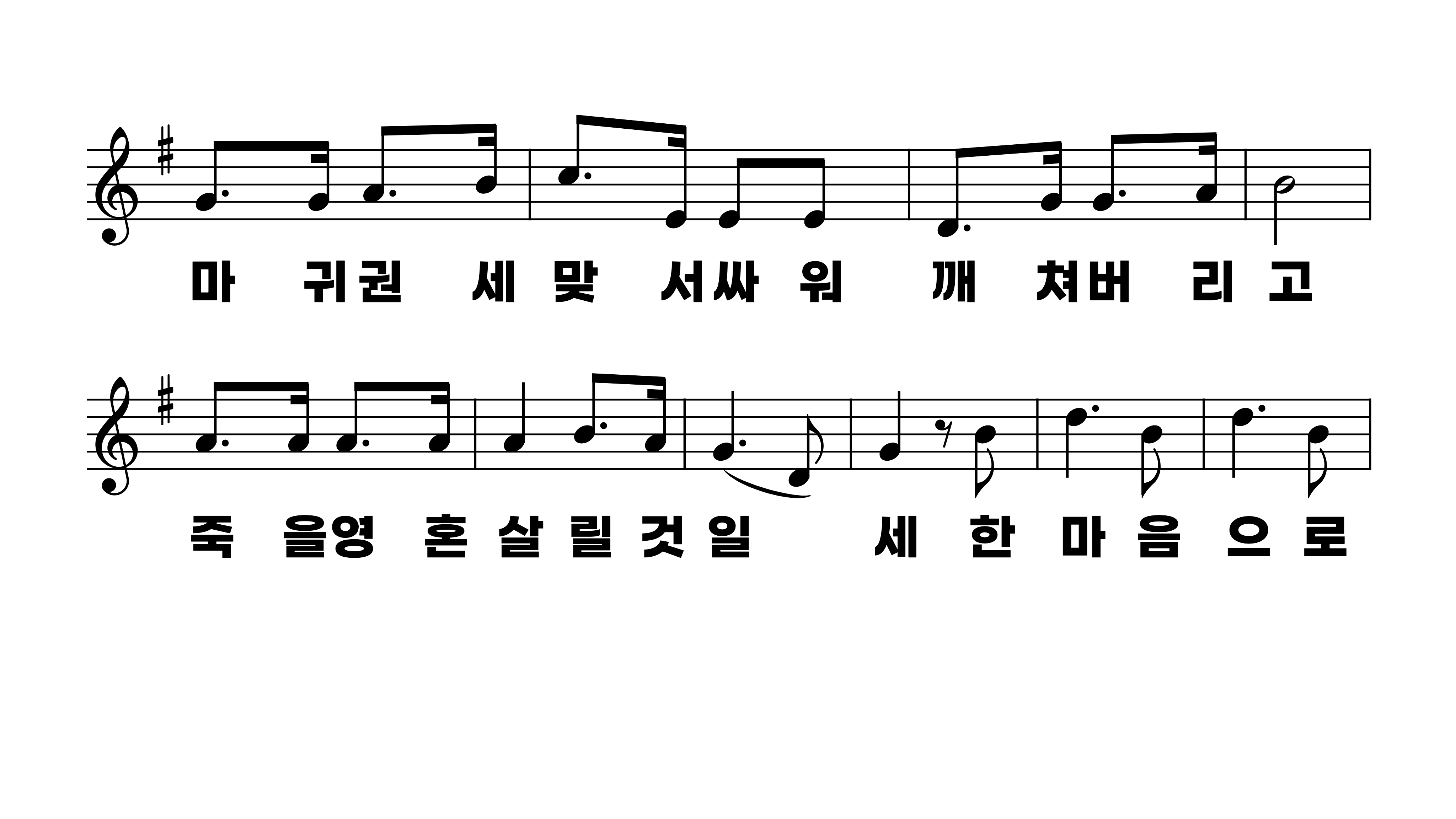 350장 우리들이 싸울 것은
1.우리들이싸
2.우리들이입
3.악한마귀제
4.죄악중에빠
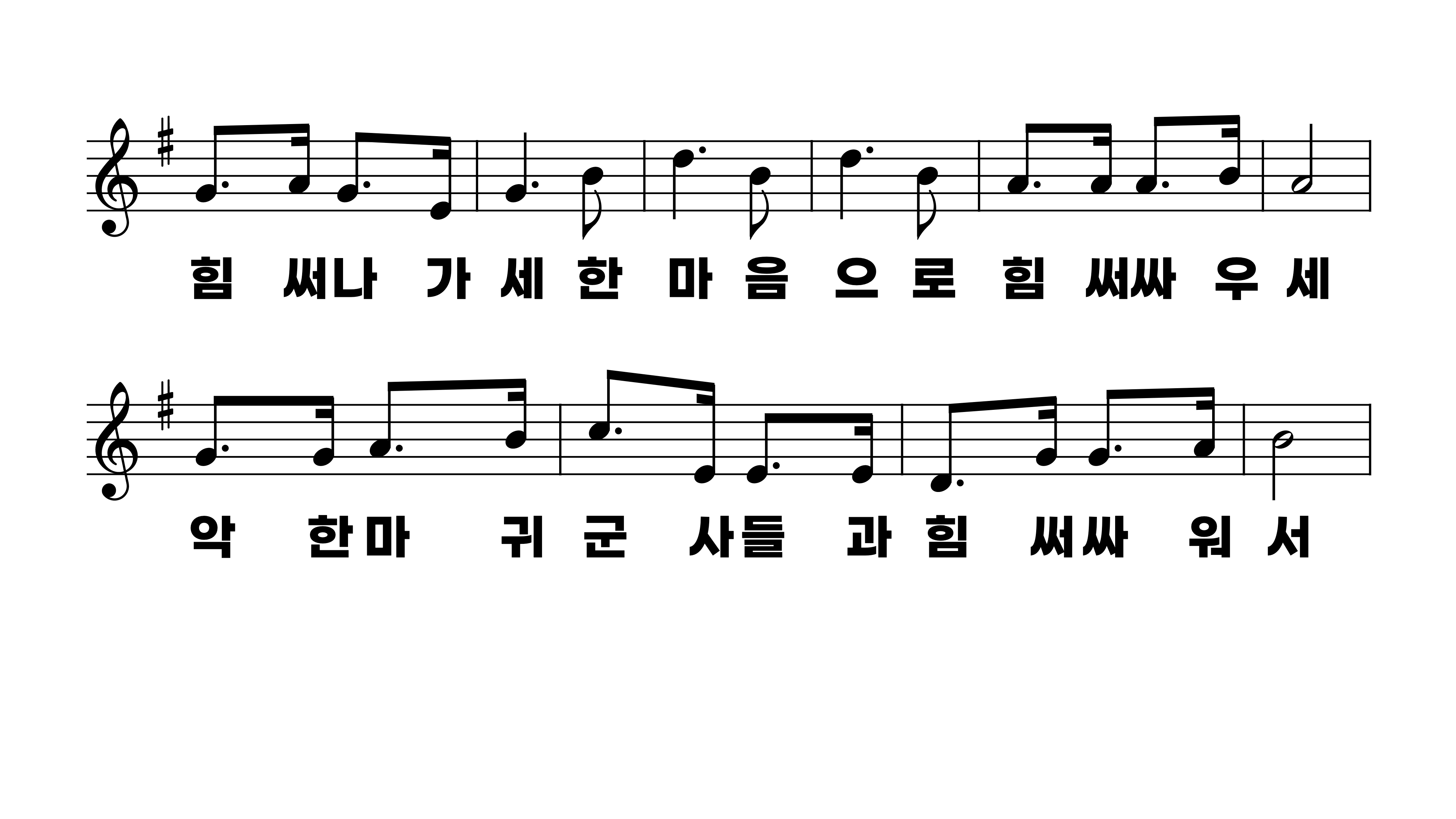 350장 우리들이 싸울 것은
1.우리들이싸
2.우리들이입
3.악한마귀제
4.죄악중에빠
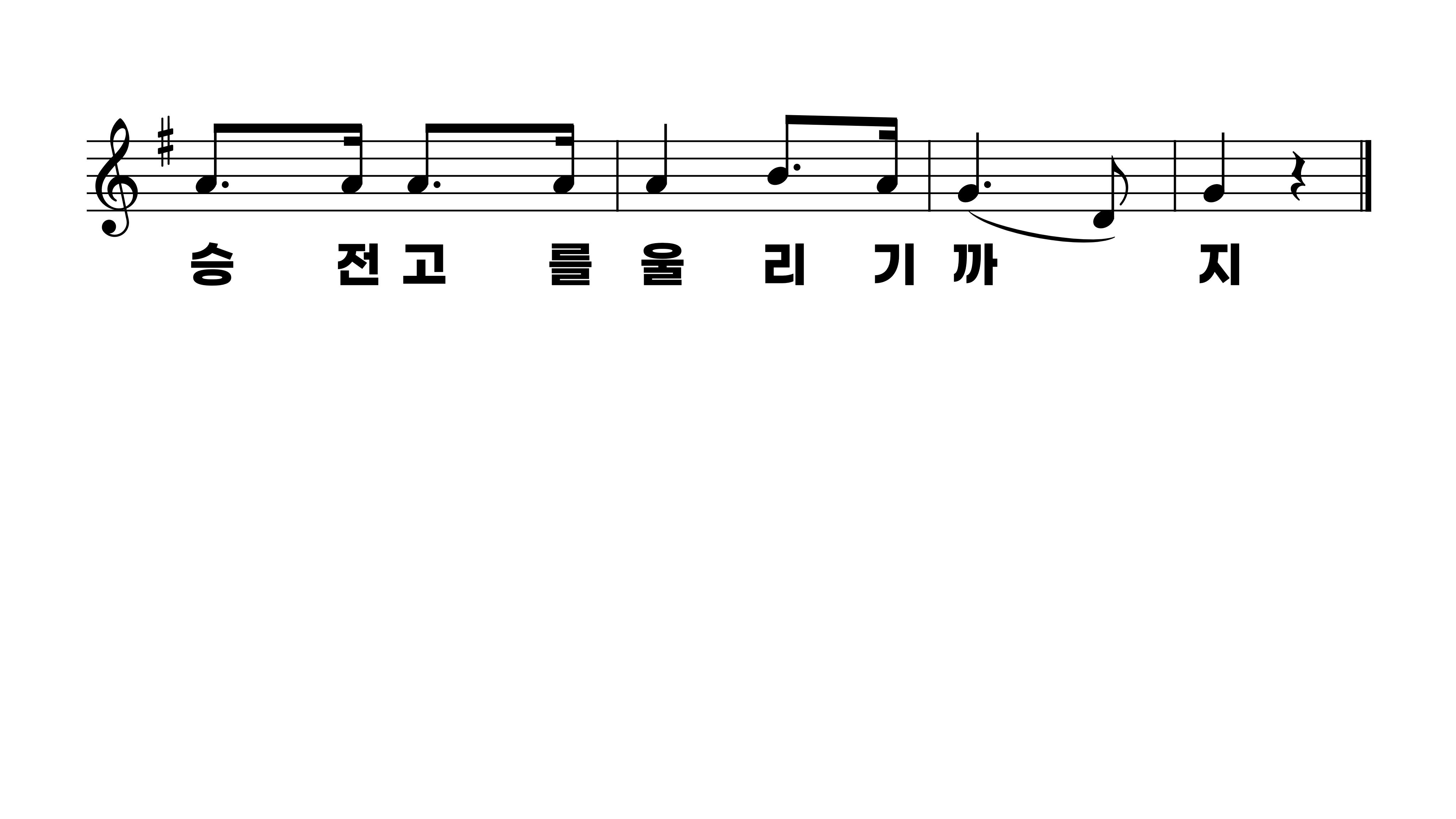 350장 우리들이 싸울 것은
1.우리들이싸
2.우리들이입
3.악한마귀제
4.죄악중에빠
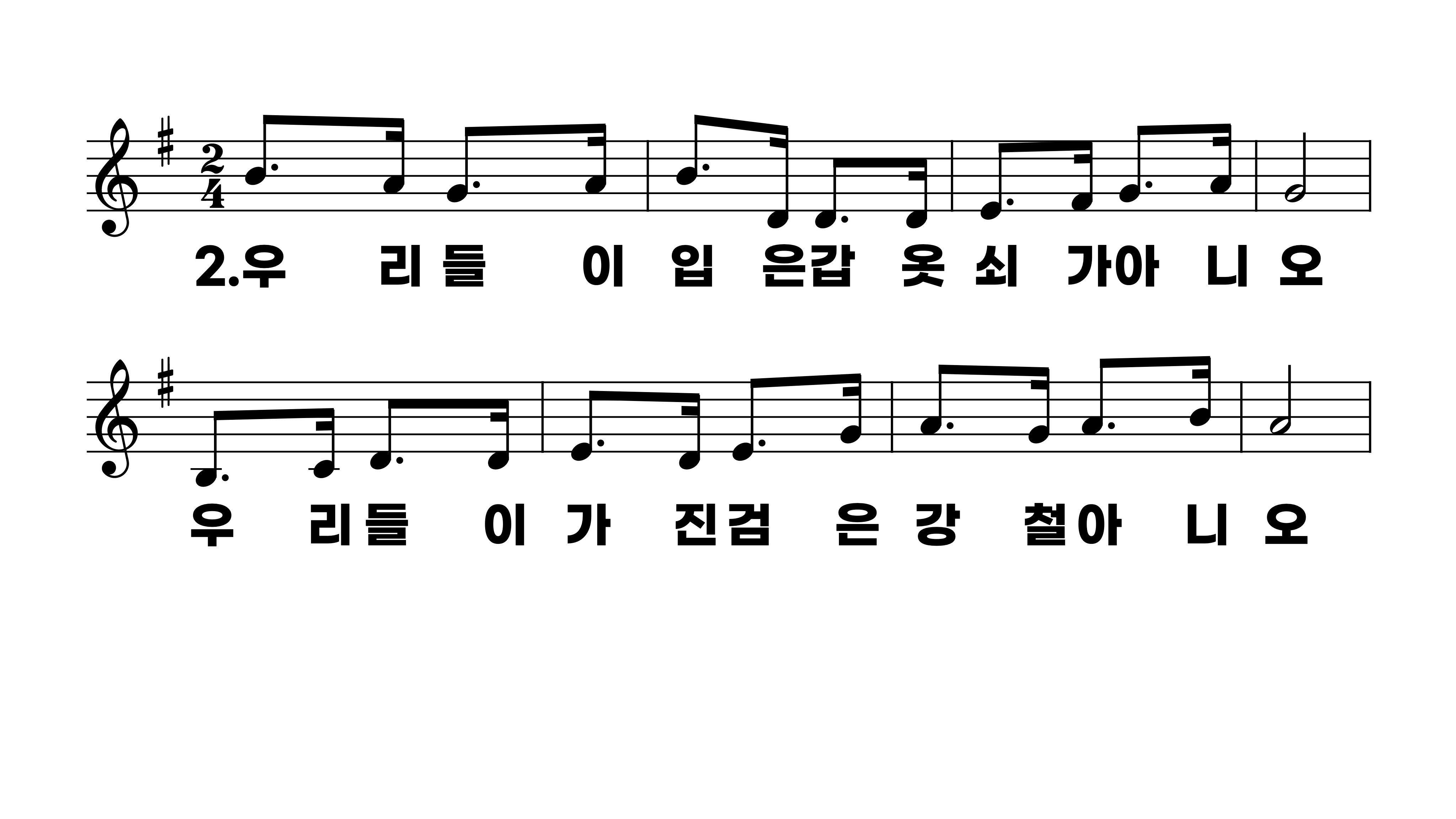 350장 우리들이 싸울 것은
1.우리들이싸
2.우리들이입
3.악한마귀제
4.죄악중에빠
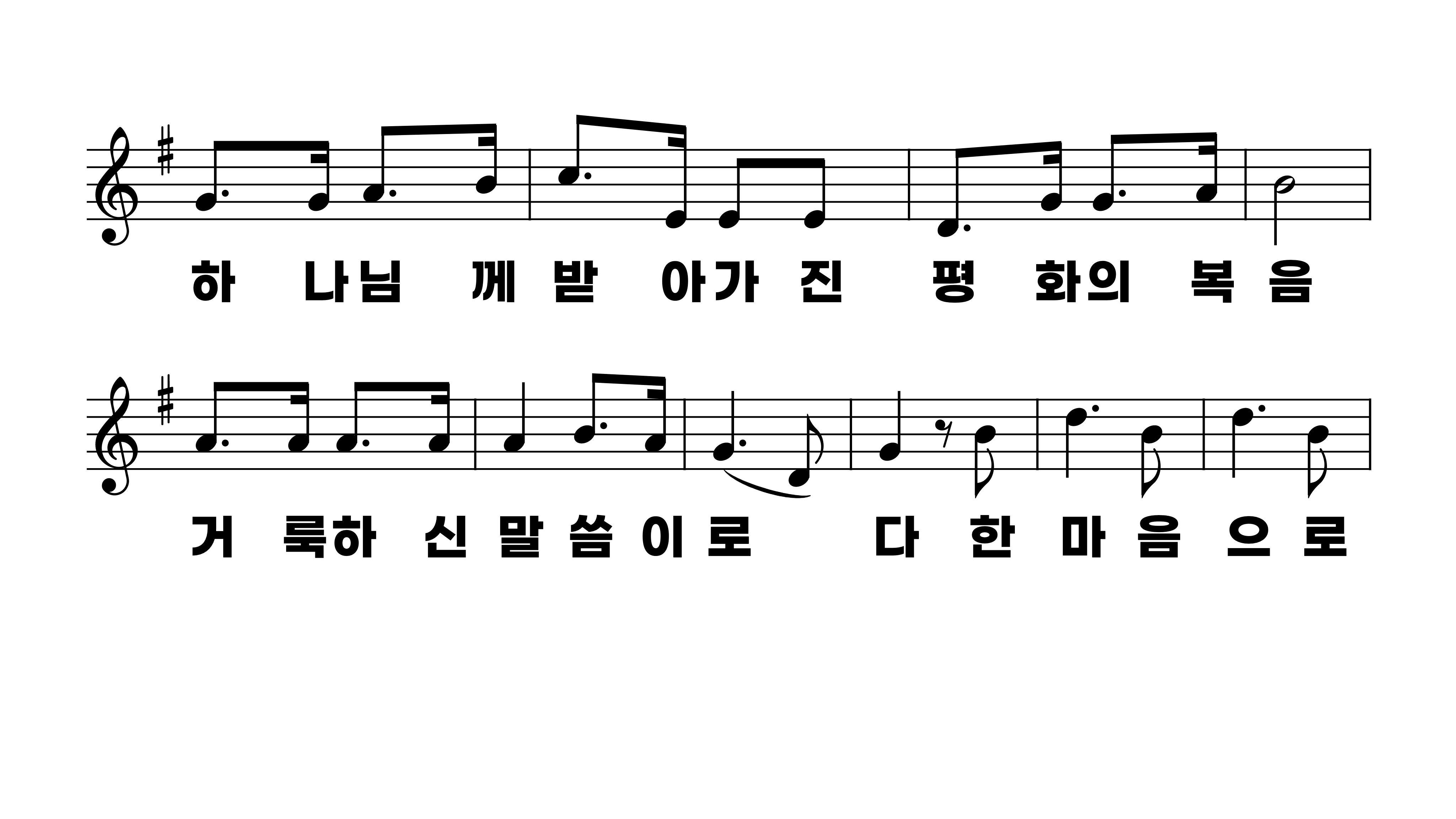 350장 우리들이 싸울 것은
1.우리들이싸
2.우리들이입
3.악한마귀제
4.죄악중에빠
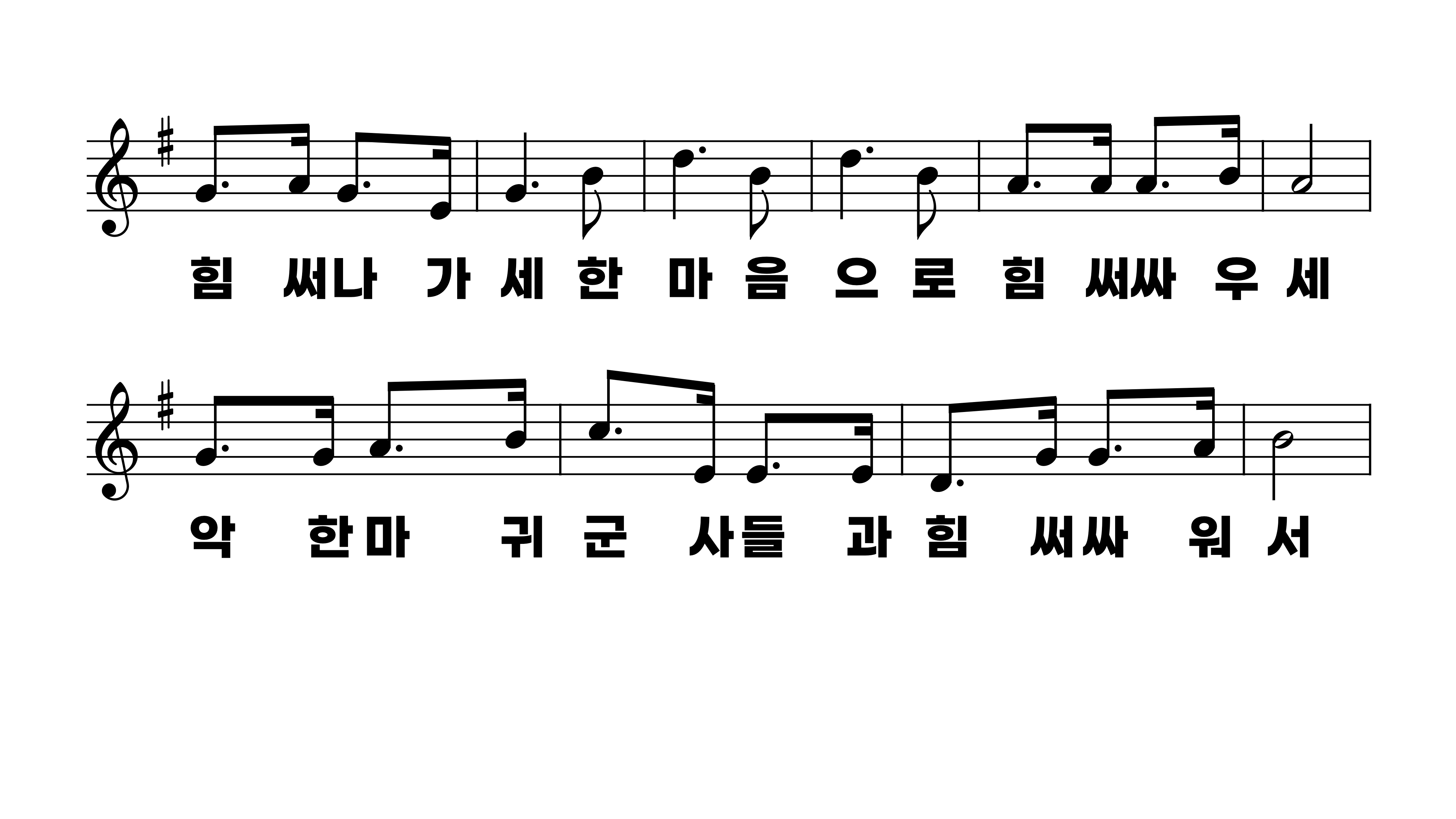 350장 우리들이 싸울 것은
1.우리들이싸
2.우리들이입
3.악한마귀제
4.죄악중에빠
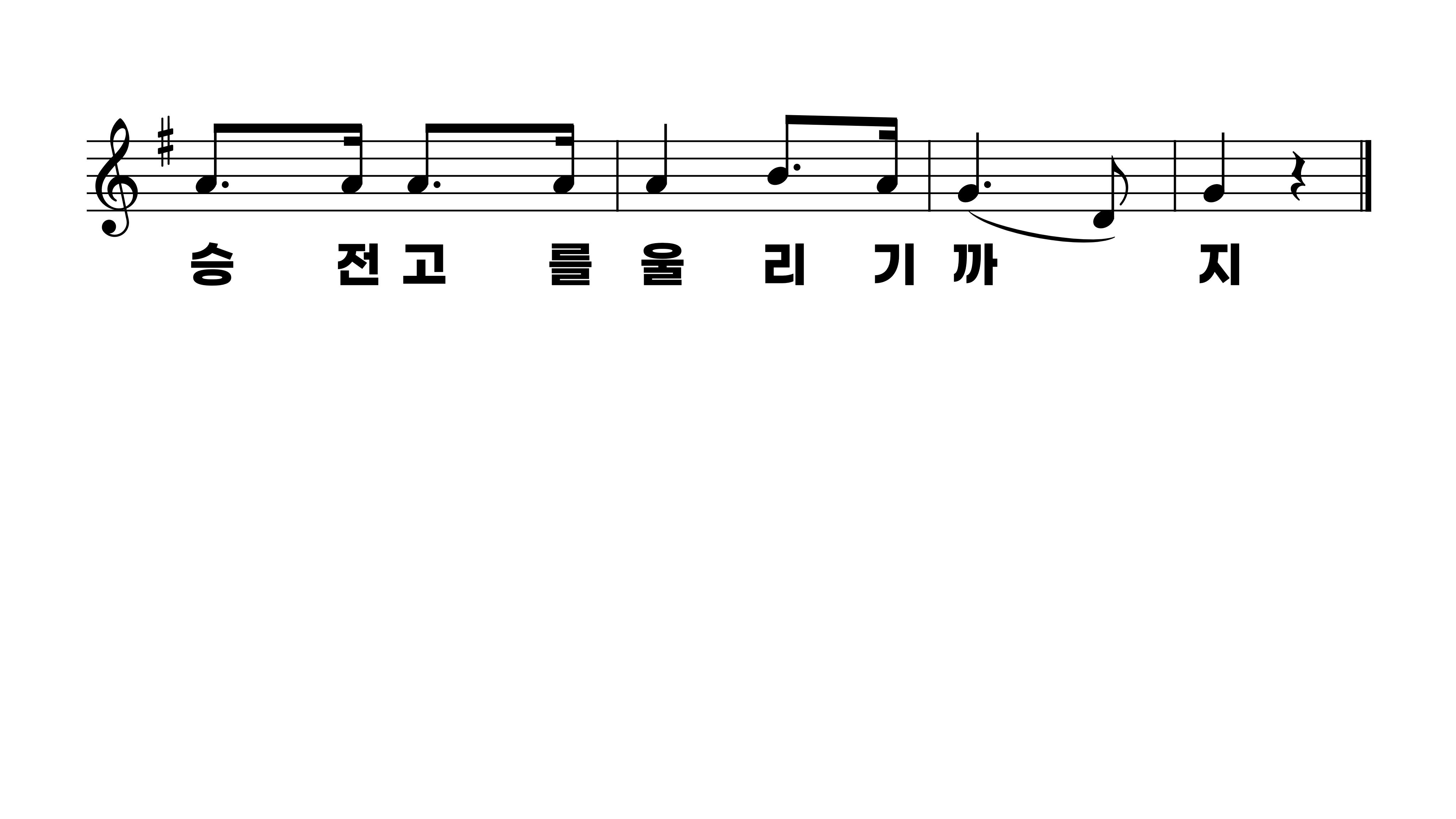 350장 우리들이 싸울 것은
1.우리들이싸
2.우리들이입
3.악한마귀제
4.죄악중에빠
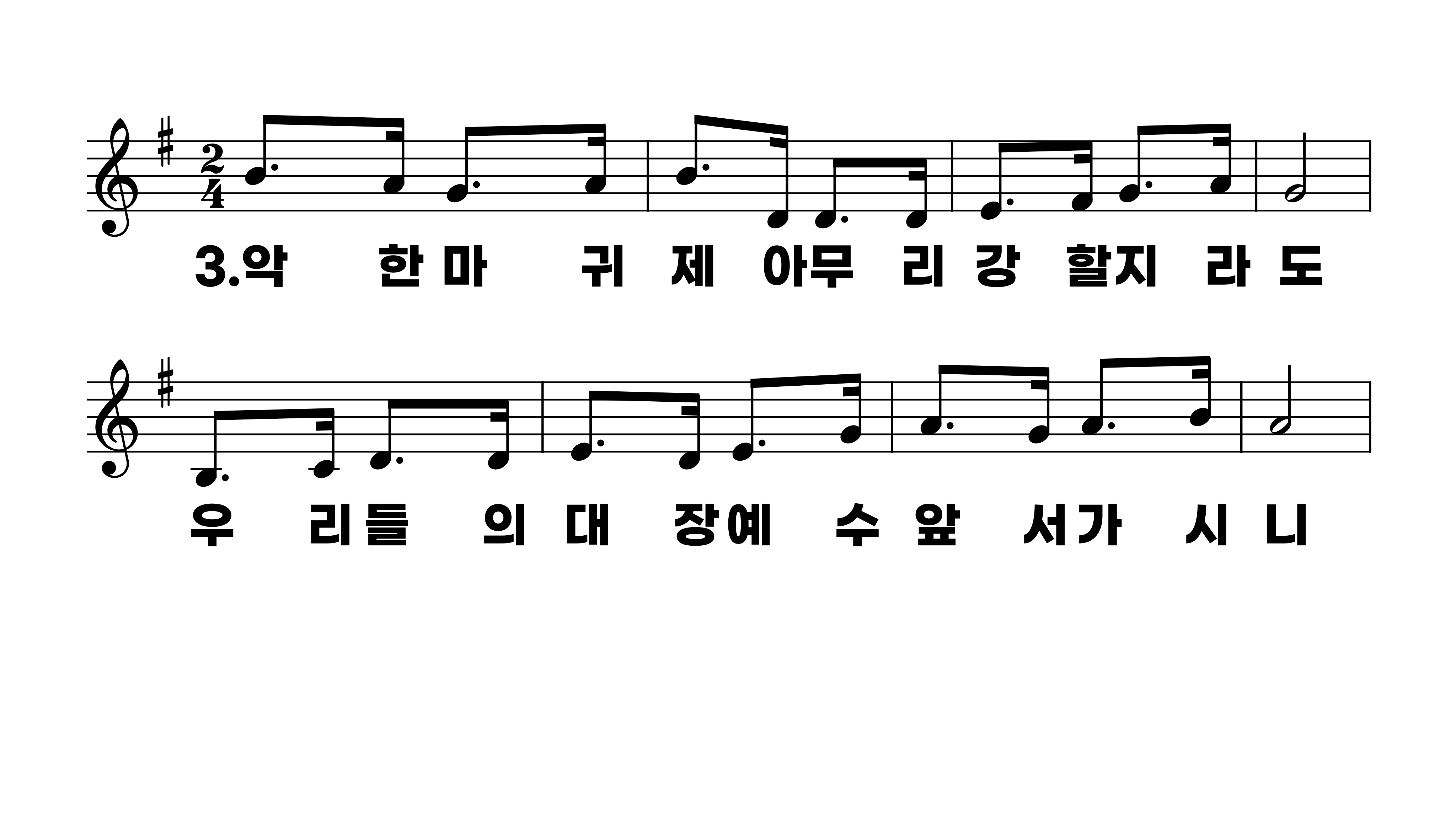 350장 우리들이 싸울 것은
1.우리들이싸
2.우리들이입
3.악한마귀제
4.죄악중에빠
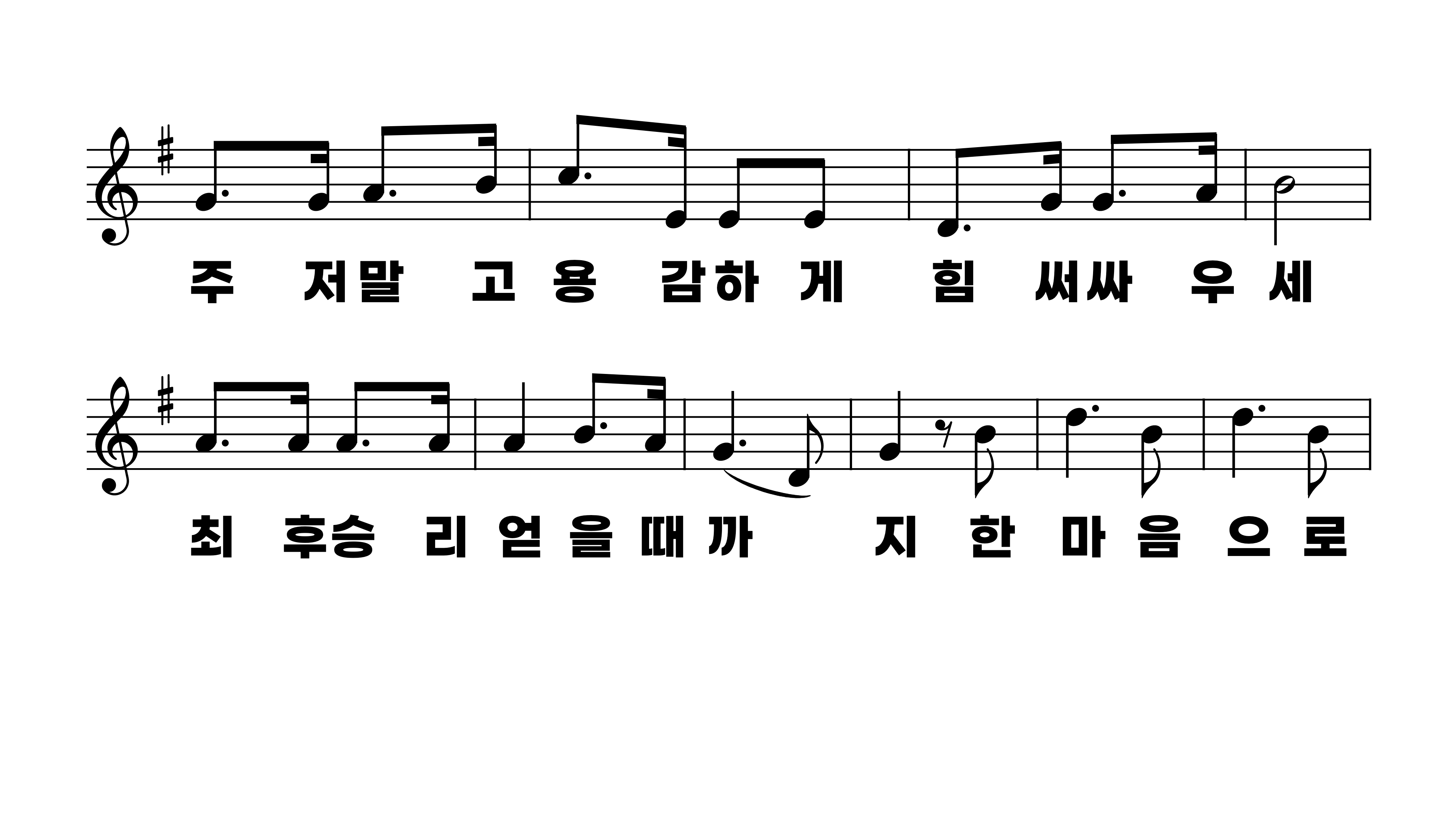 350장 우리들이 싸울 것은
1.우리들이싸
2.우리들이입
3.악한마귀제
4.죄악중에빠
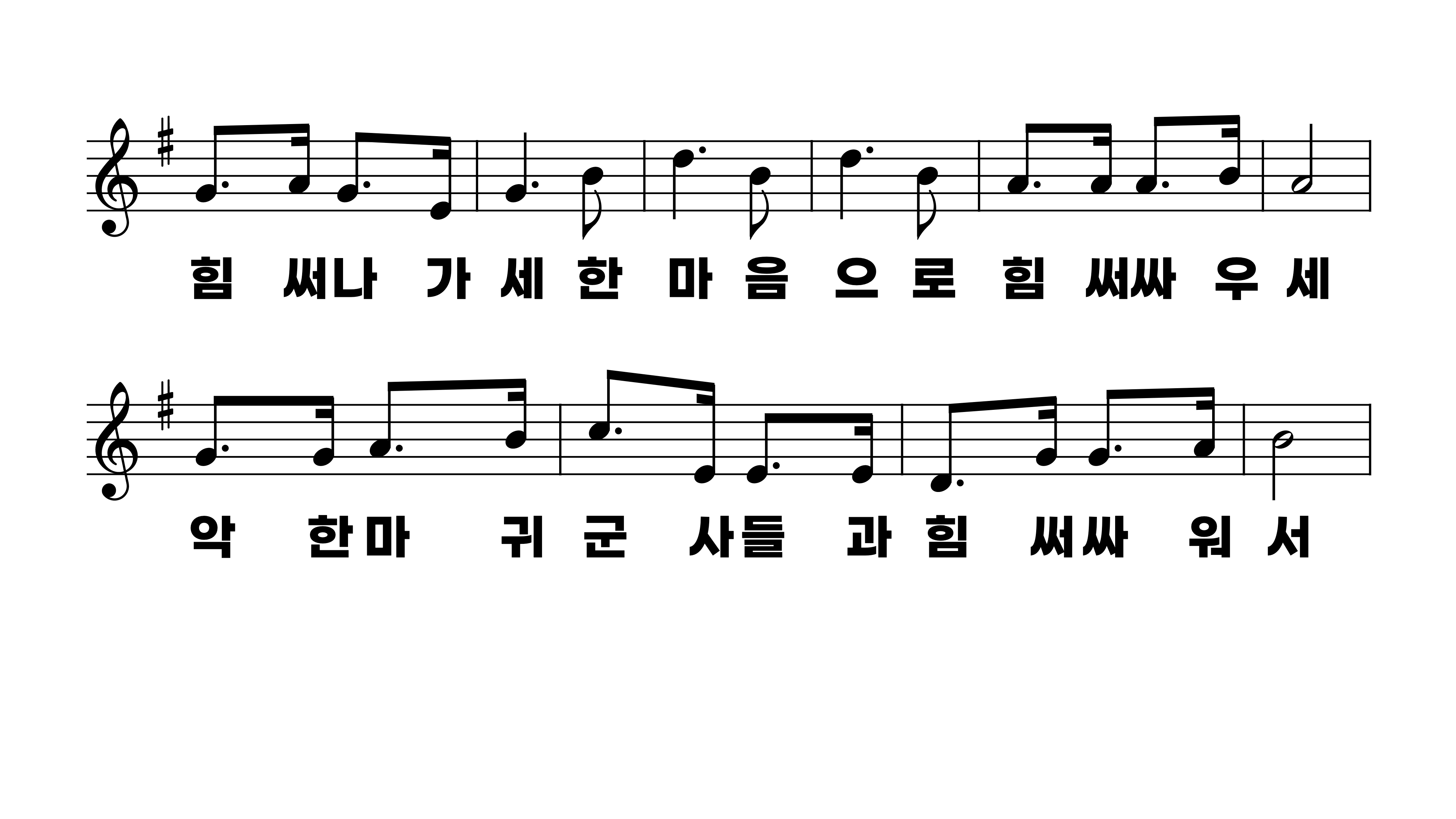 350장 우리들이 싸울 것은
1.우리들이싸
2.우리들이입
3.악한마귀제
4.죄악중에빠
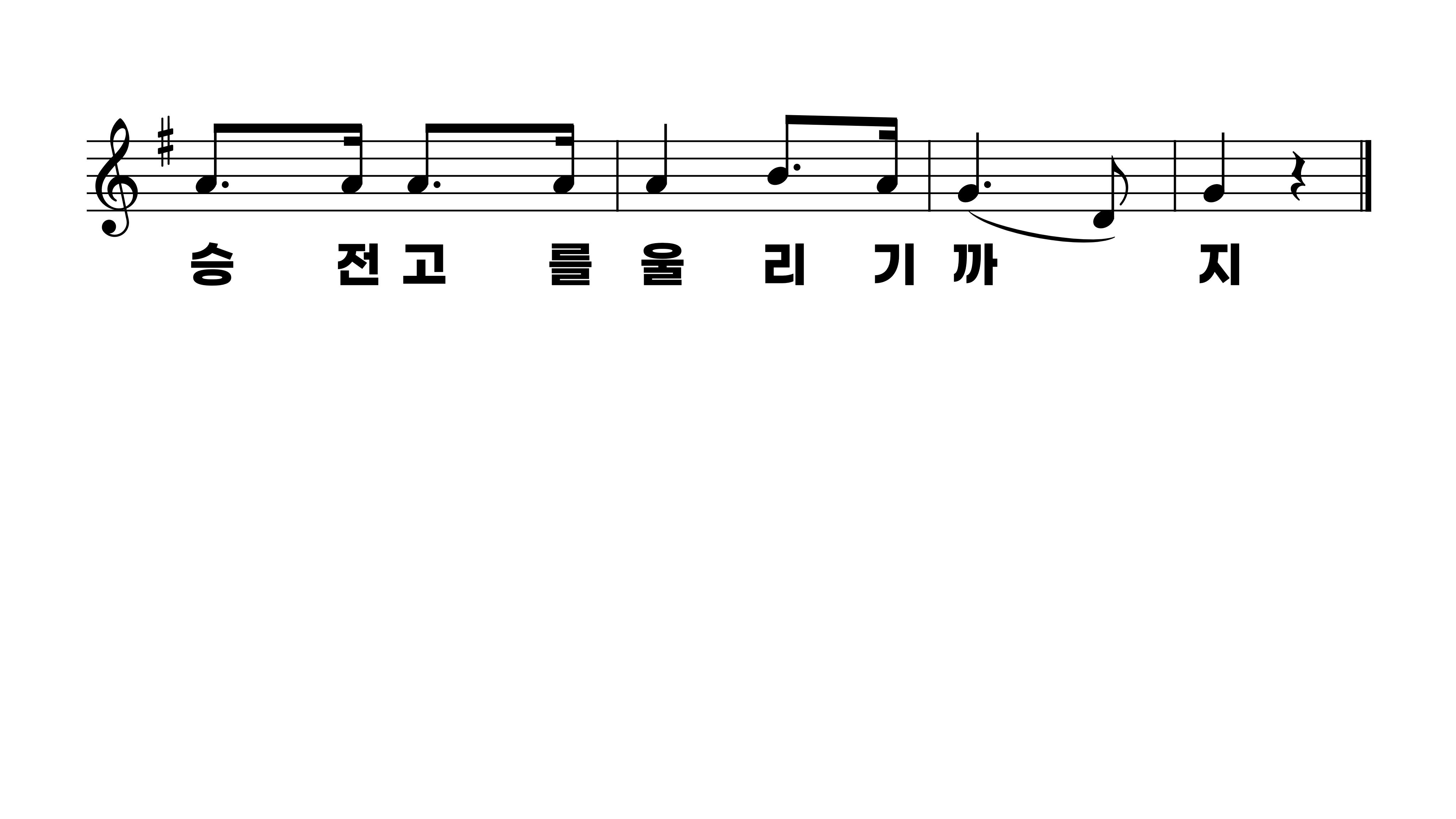 350장 우리들이 싸울 것은
1.우리들이싸
2.우리들이입
3.악한마귀제
4.죄악중에빠
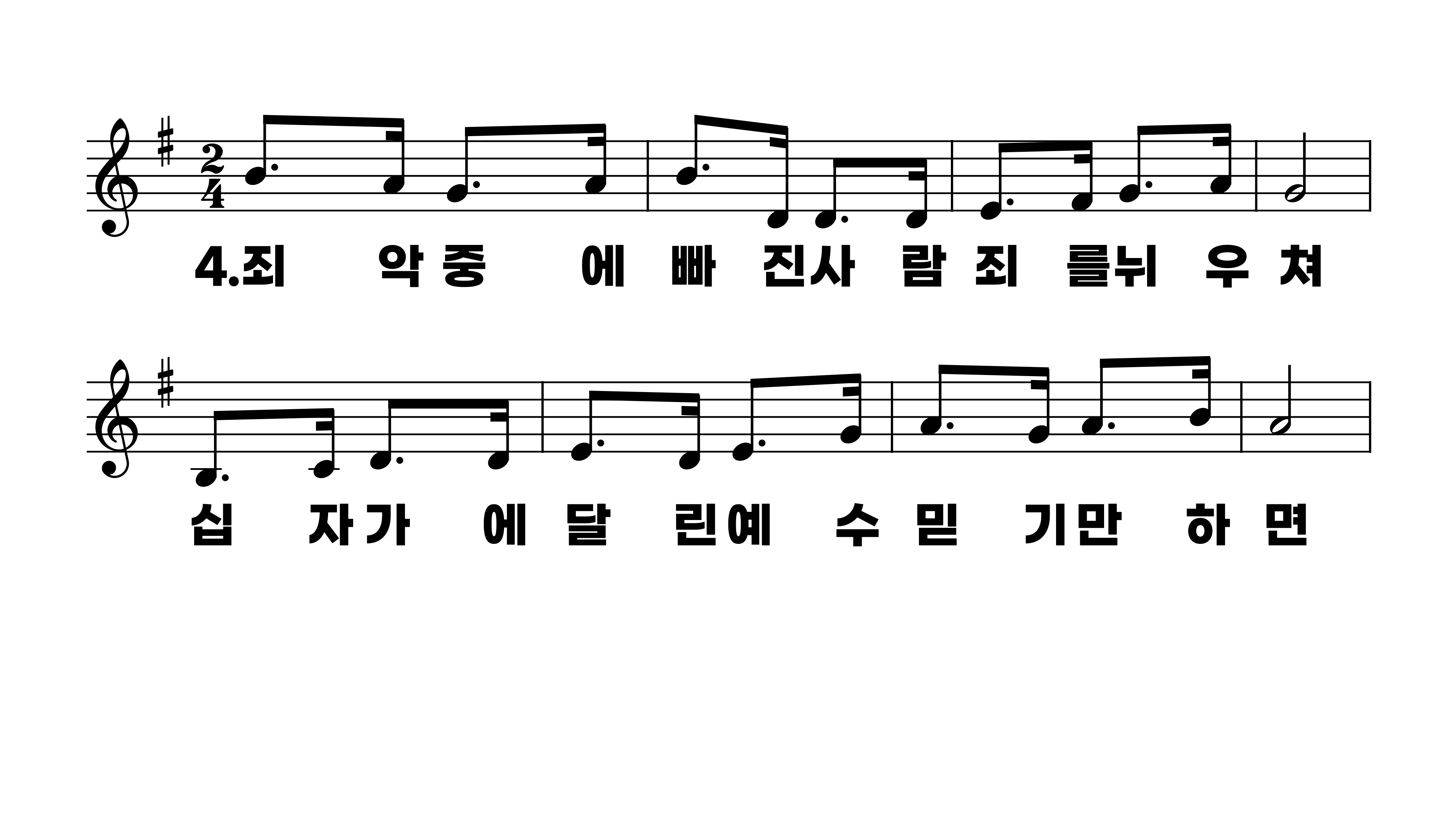 350장 우리들이 싸울 것은
1.우리들이싸
2.우리들이입
3.악한마귀제
4.죄악중에빠
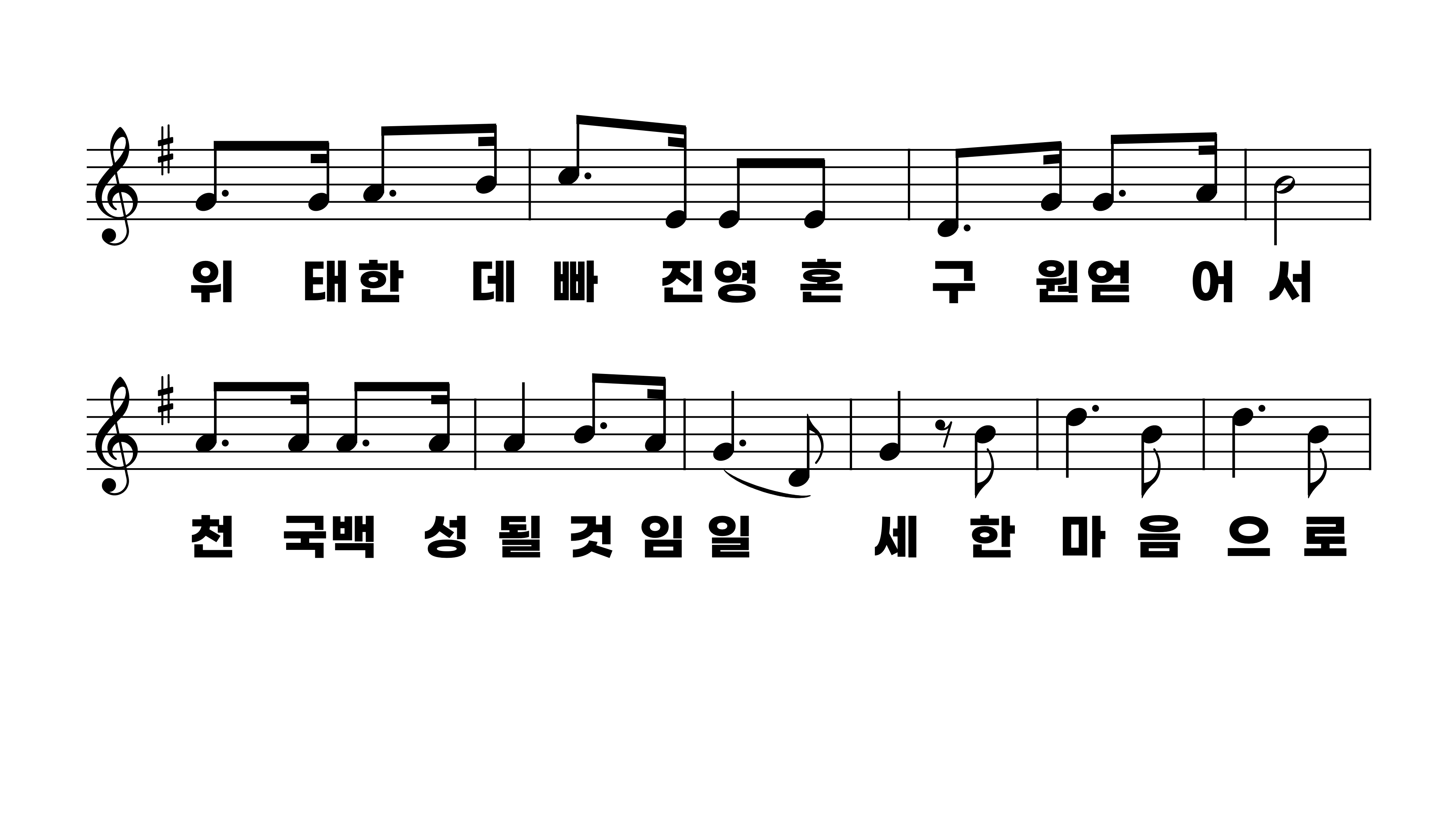 350장 우리들이 싸울 것은
1.우리들이싸
2.우리들이입
3.악한마귀제
4.죄악중에빠
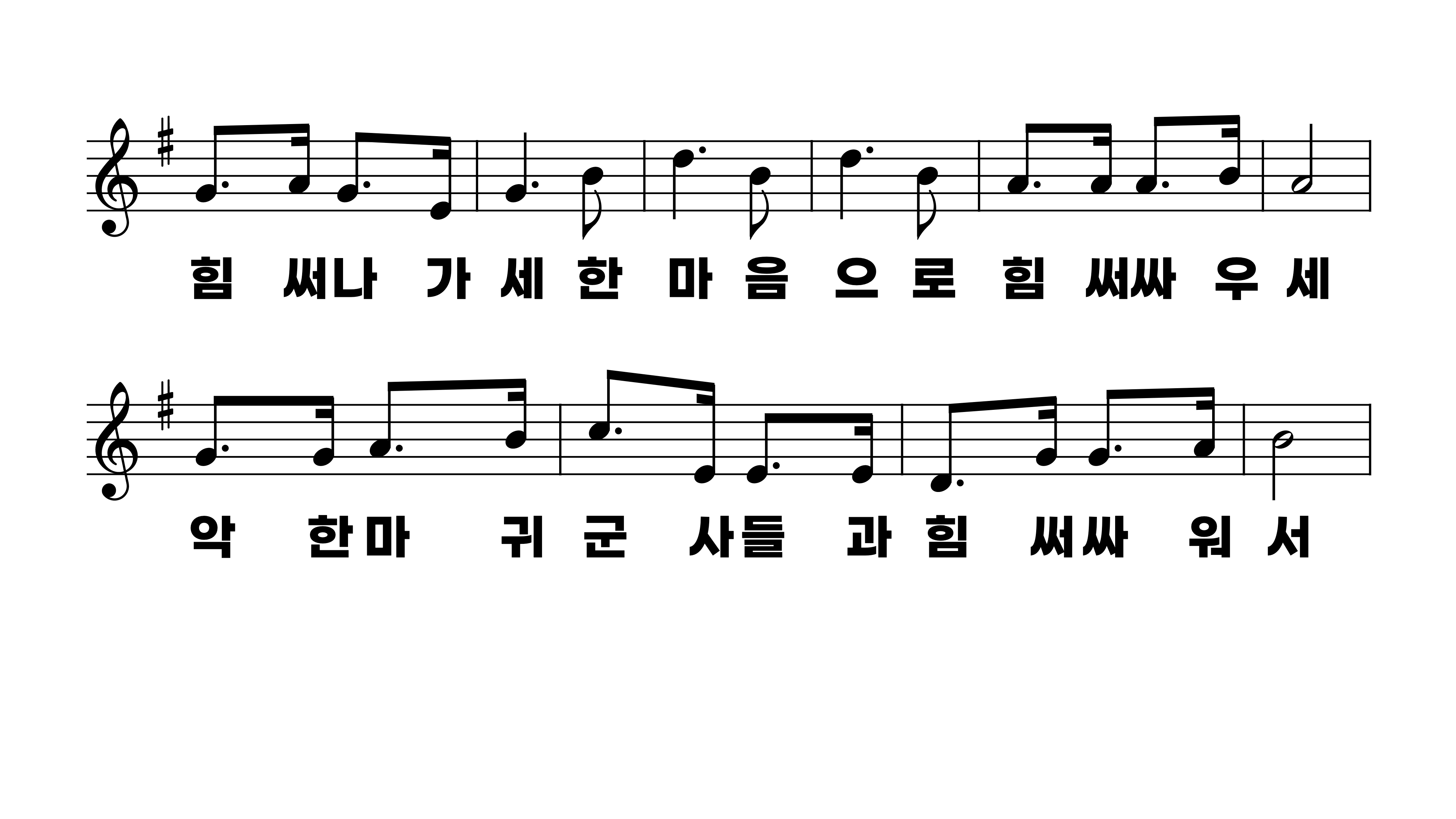 350장 우리들이 싸울 것은
1.우리들이싸
2.우리들이입
3.악한마귀제
4.죄악중에빠
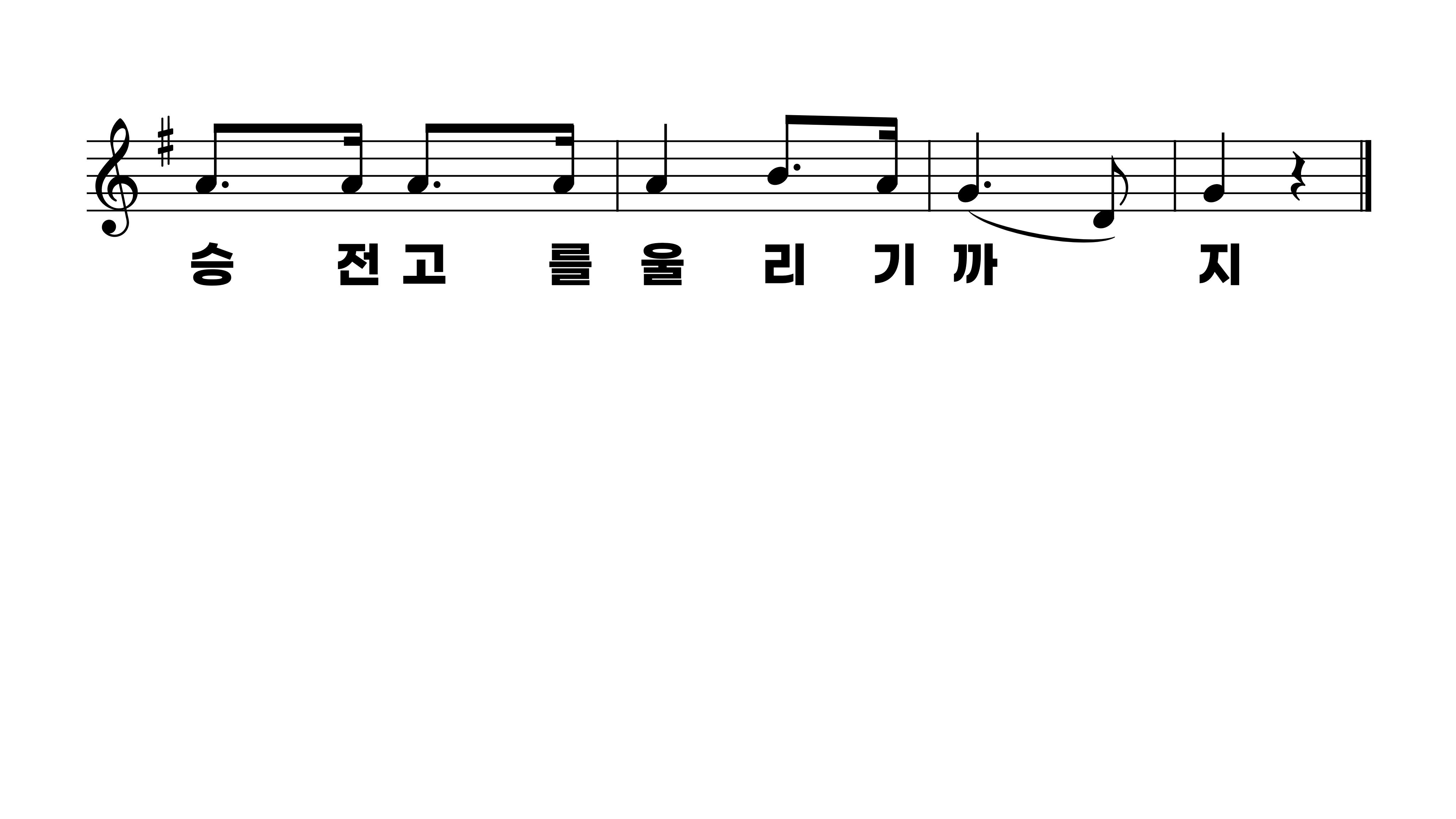 350장 우리들이 싸울 것은
1.우리들이싸
2.우리들이입
3.악한마귀제
4.죄악중에빠